Circles and Multi-Step Problems
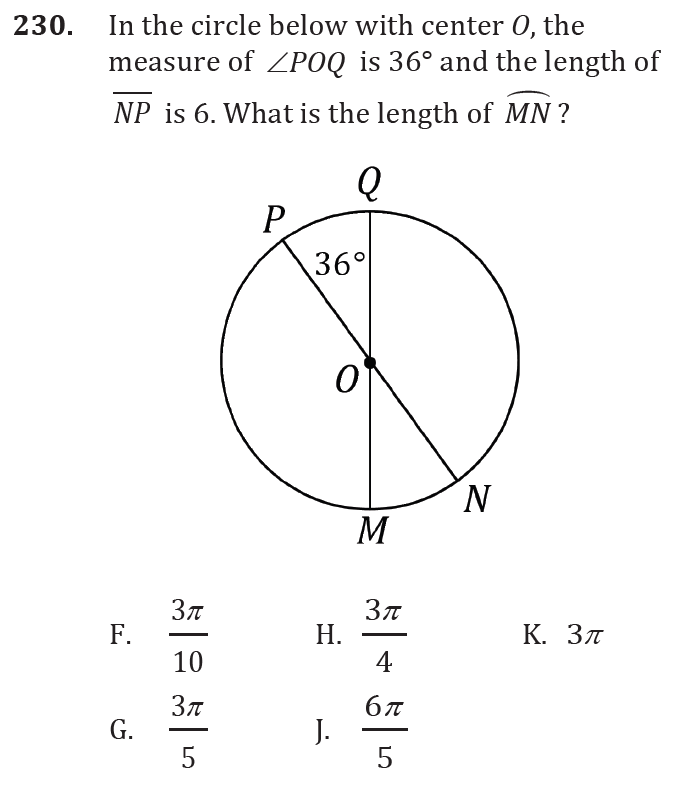 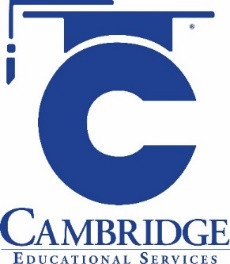 Use relationships between arcs, angles, and distances in Circles and Multi-Step Problems. Solve multi-step geometric problems.  
Level: Advanced Skill Group: Geometry
Circles and Multi-Step Problems
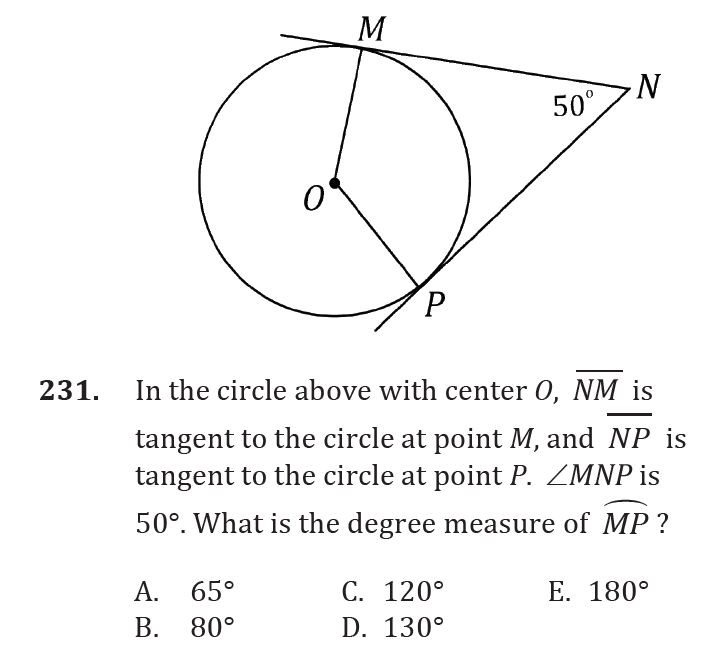 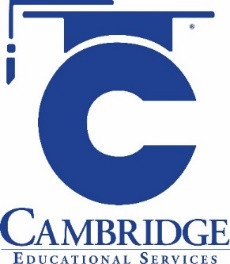 Use relationships between arcs, angles, and distances in Circles and Multi-Step Problems. Solve multi-step geometric problems.  
Level: Advanced Skill Group: Geometry
Circles and Multi-Step Problems
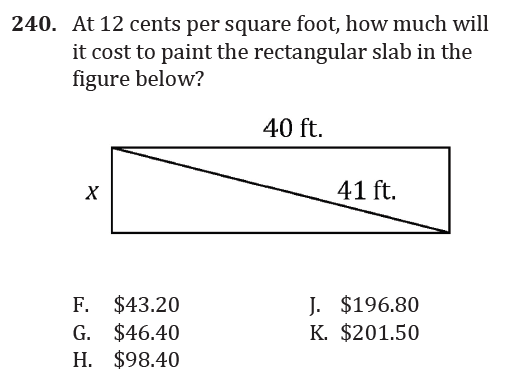 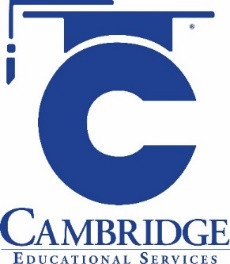 Use relationships between arcs, angles, and distances in Circles and Multi-Step Problems. Solve multi-step geometric problems.  
Level: Advanced Skill Group: Geometry
Circles and Multi-Step Problems
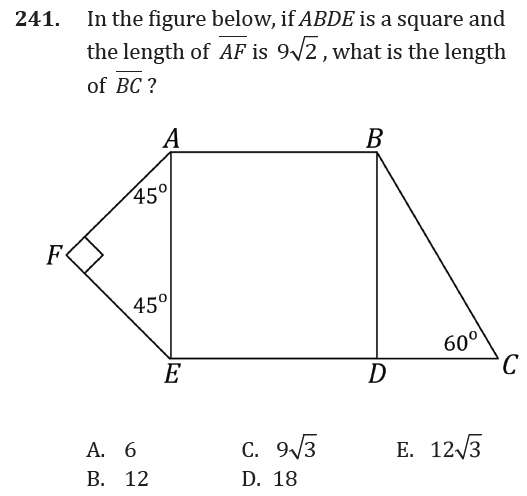 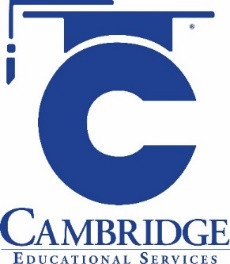 Use relationships between arcs, angles, and distances in Circles and Multi-Step Problems. Solve multi-step geometric problems.  
Level: Advanced Skill Group: Geometry
Circles and Multi-Step Problems
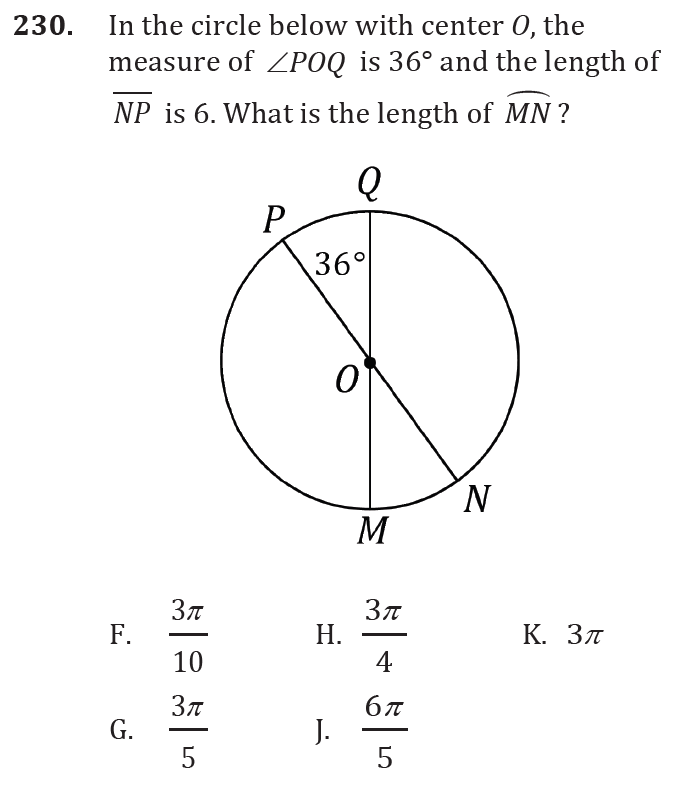 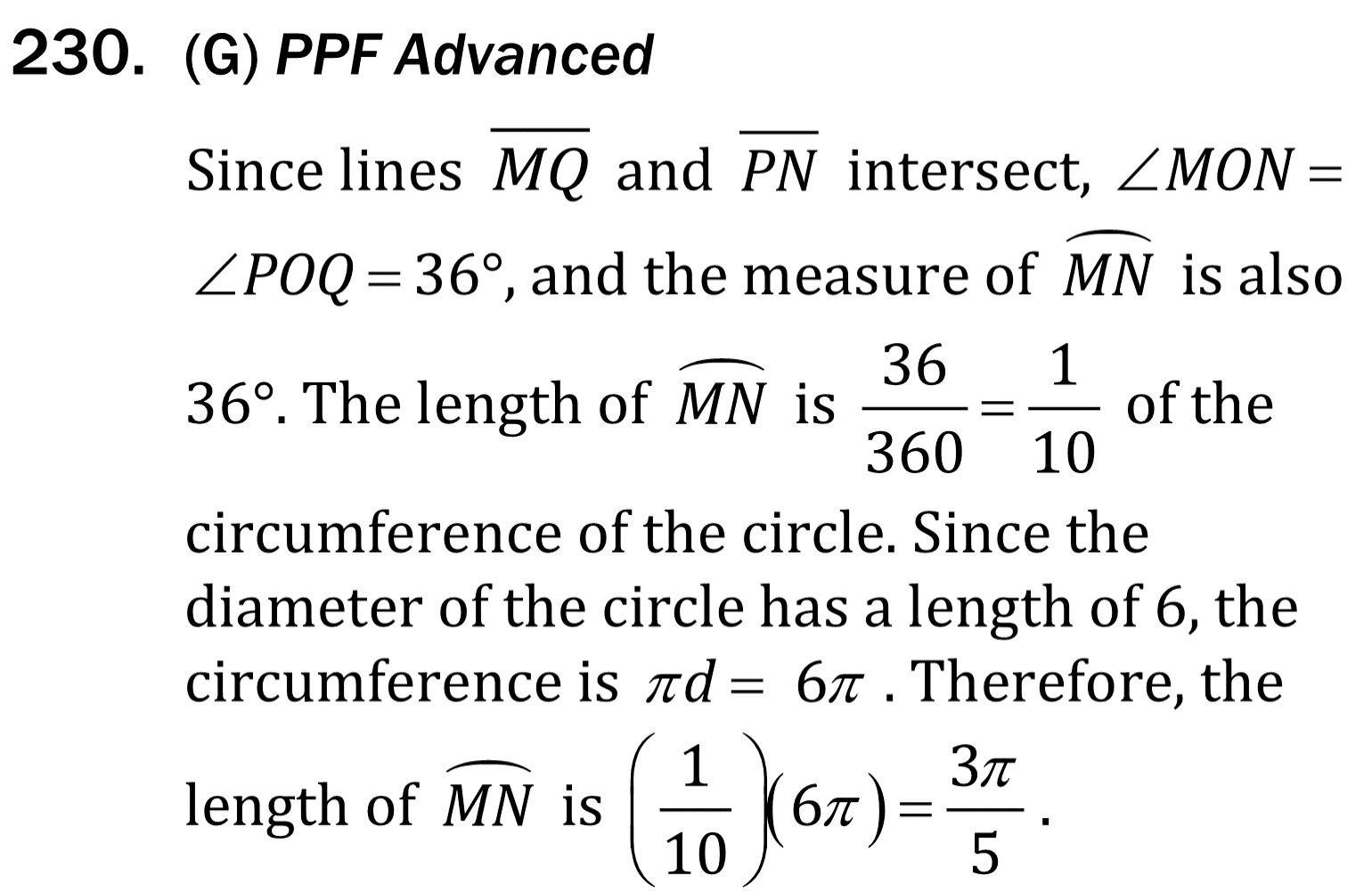 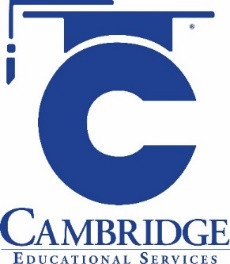 Use relationships between arcs, angles, and distances in Circles and Multi-Step Problems. Solve multi-step geometric problems.  
Level: Advanced Skill Group: Geometry
Circles and Multi-Step Problems
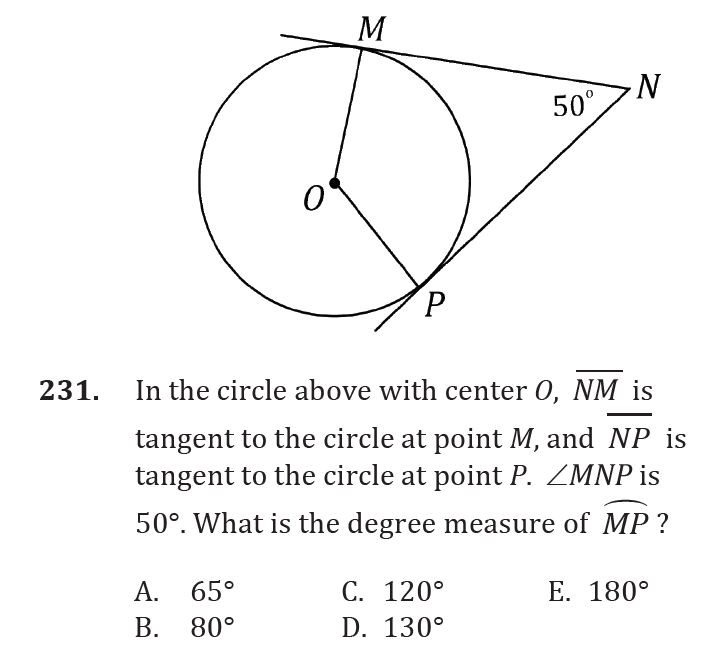 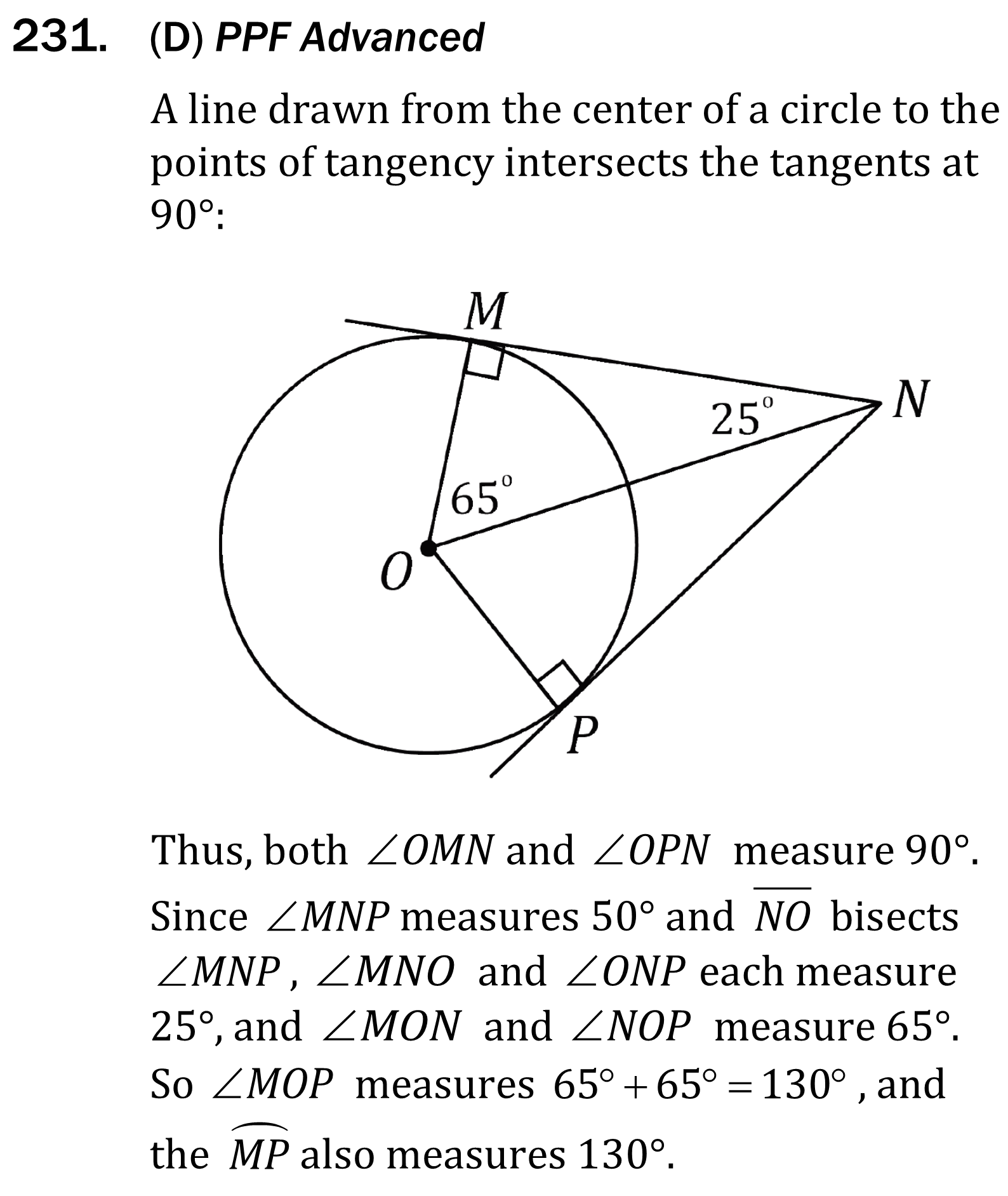 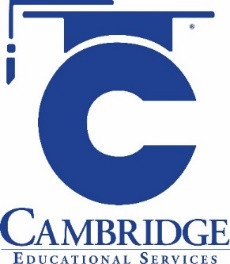 Use relationships between arcs, angles, and distances in Circles and Multi-Step Problems. Solve multi-step geometric problems.  
Level: Advanced Skill Group: Geometry
Circles and Multi-Step Problems
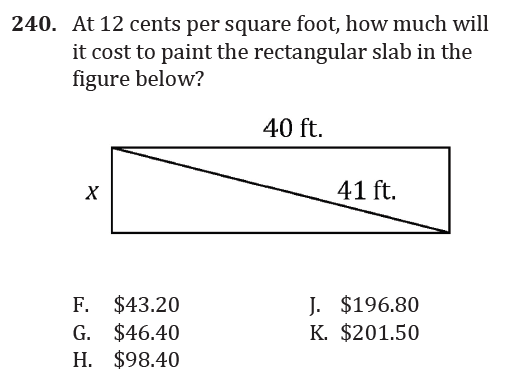 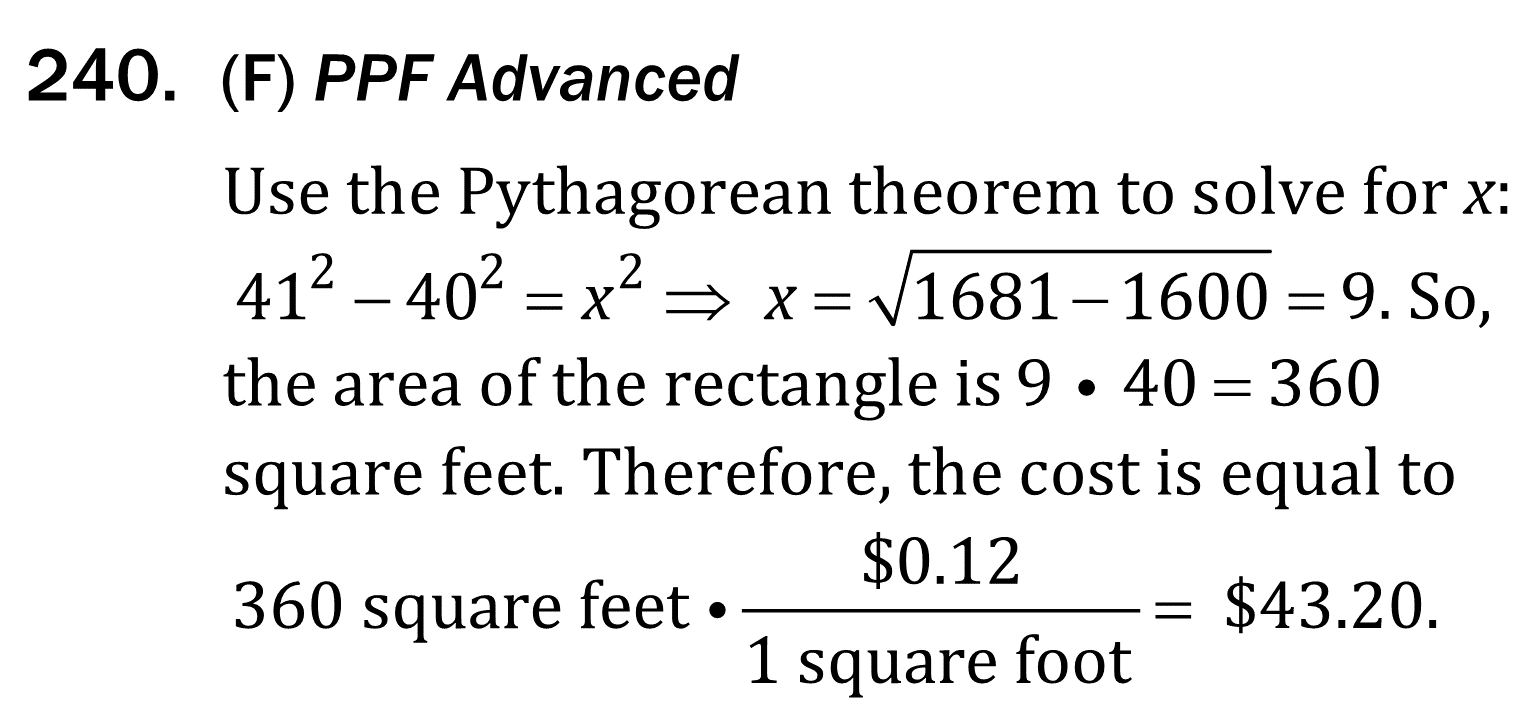 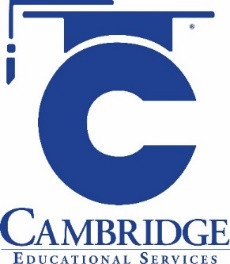 Use relationships between arcs, angles, and distances in Circles and Multi-Step Problems. Solve multi-step geometric problems.  
Level: Advanced Skill Group: Geometry
Circles and Multi-Step Problems
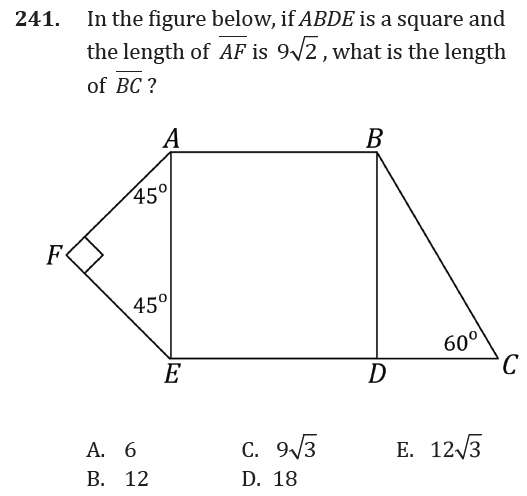 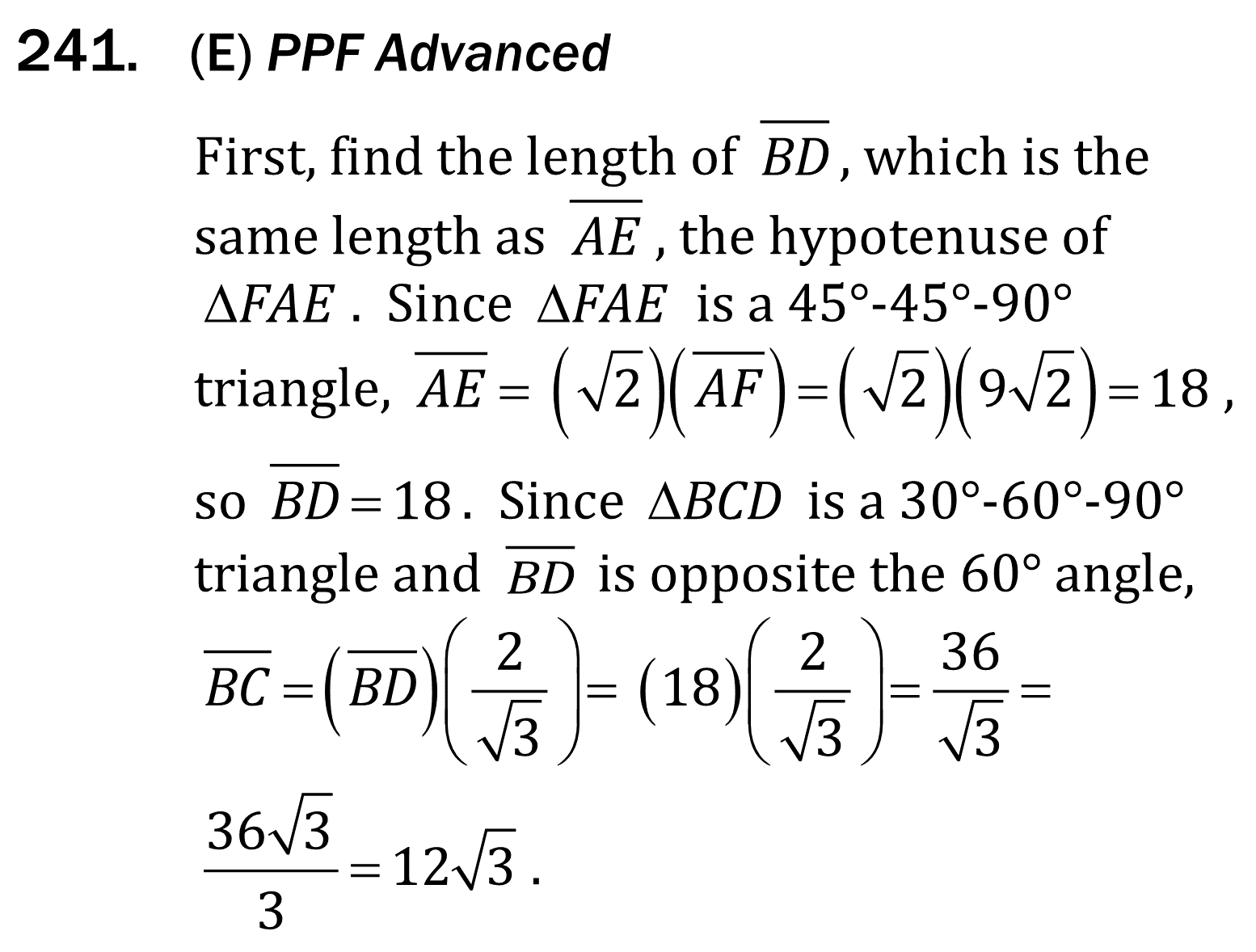 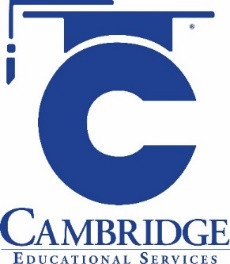 Use relationships between arcs, angles, and distances in Circles and Multi-Step Problems. Solve multi-step geometric problems.  
Level: Advanced Skill Group: Geometry